EK izpildaģentūras (EACEA) administrētie projektu konkursi sporta jomā
2023. gada 9. janvāris
Aktivitātes sporta jomā
Eiropas Izglītības un kultūras izpildaģentūra EACEA (The European Education and Culture Executive Agency) administrē sekojošas aktivitātes sporta jomā:
PARTNERĪBAS SADARBĪBAI SPORTĀ
Sadarbības partnerības
Maza mēroga partnerības
Sporta bezpeļņas pasākumi Eiropā
Kapacitātes stiprināšana sporta jomā


Nosacījumi ir aprakstīti Erasmus+ vadlīnijas
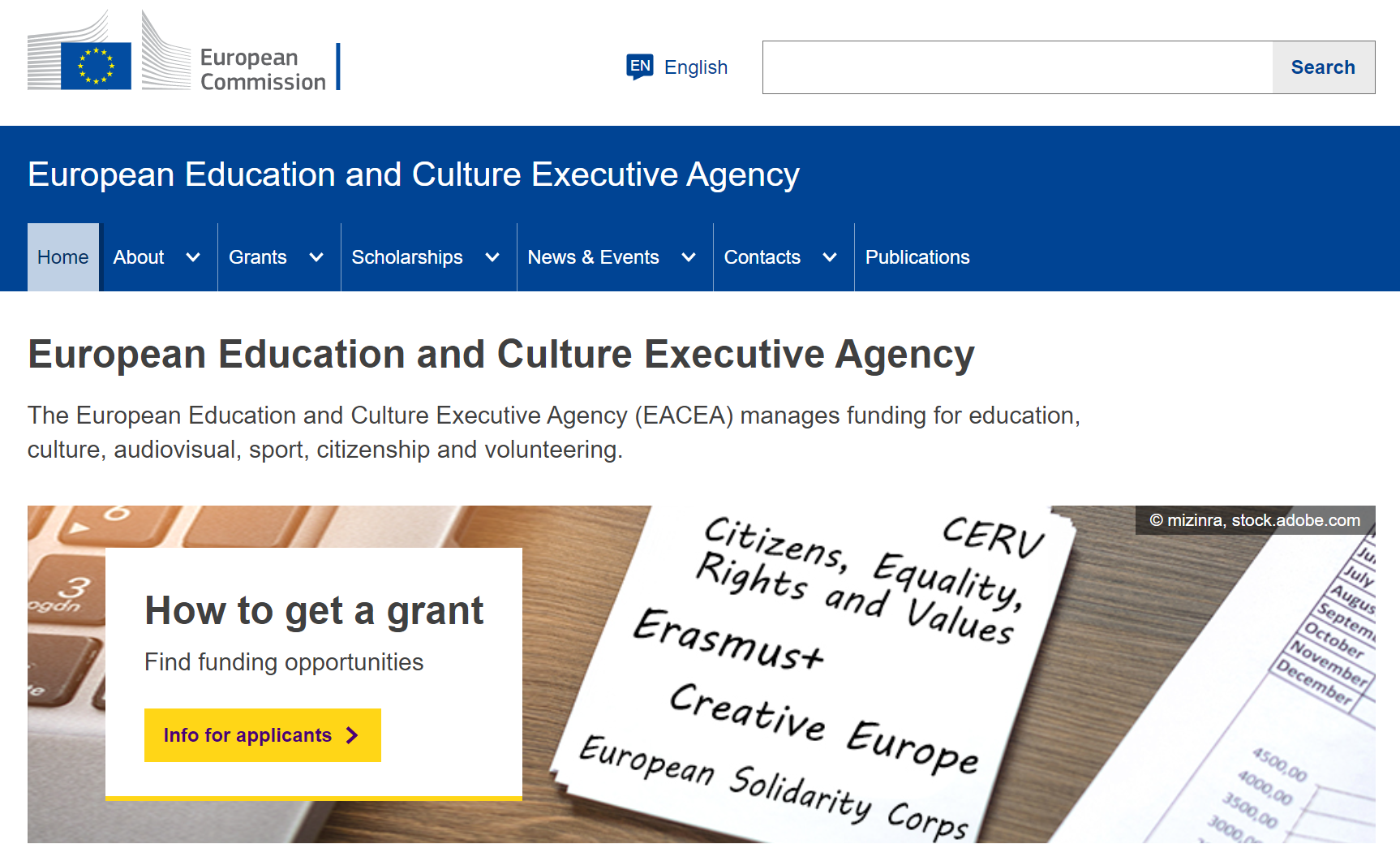 PARTNERĪBAS SADARBĪBAI SPORTĀ
Partnerorganizācijas sadarbojas, lai risinātu kopīgus jautājumus atbilstoši prioritātēm.
Projektam jārisina vismaz viena horizontālā un/vai viena sporta jomas prioritāte.
Pieteikuma iesniedzējs var būt jebkura publiska vai privāta organizācija, kas izveidota ES dalībvalstī vai programmas asociētajā trešā valstī.
Aktivitāšu norises vietas: jebkurā no projektā iesaistītajām dalīborganizāciju valstīm.
Programmas prioritātes
Horizontālās prioritātes
Sporta joma prioritātes
SADARBĪBAS UN MAZA MĒROGA PARTNERĪBU MĒRĶI
uzlabot iesaistīto organizāciju un iestāžu darba, darbību un metožu kvalitāti, tām kļūstot atvērtām jauniem dalībniekiem, kas tradicionāli nav iekļauti vienā un tai pašā nozarē,

veidot organizāciju spēju strādāt transnacionālā līmenī un dažādās nozarēs,

risināt kopīgas vajadzības un prioritātes sporta jomā,


veicināt pārveidi un pārmaiņas (individuālā, organizācijas vai nozares līmenī), kas palīdz panākt uzlabojumus un jaunas pieejas proporcionāli katras organizācijas kontekstam.
PARTNERĪBU SADARBĪBAI NOSACĪJUMI (1)
PARTNERĪBU SADARBĪBAI NOSACĪJUMI (2)
Sporta bezpeļņas pasākumi EiropāNot-for-profit European sport events
Atbalsta brīvprātīgo darbu sportā, sociālo iekļaušanu sportā, diskriminācijas apkarošanu sportā, līdzdalības veicināšanu sportā un fiziskās aktivitātes.
Jebkura publiska vai privāta organizācija, kas darbojas sporta jomā un ir izveidota ES dalībvalstī vai programmas asociētajā trešā valstī.
Konsorcija sastāv ir atkarīgs no plānotā sporta pasākuma mēroga.
Projektu ilgums no 12 līdz 18 mēnešiem.
Projekta finansējums: vienreizēja fiksēta summa (lump sum)
                                              120 000 EUR, 300 000 EUR vai 450 000 EUR.  
Neatbalsta sporta sacensības, ko regulāri organizē valsts, Eiropas vai starptautiskas sporta federācijas/apvienības/līgas.
Kapacitātes stiprināšana sportāCapacity building in the field of sport
Atbalstīt sporta aktivitātes un politiku programmas neasociētajās trešās valstīs no 1.reģiona (Rietumbalkāni: Albānija, Bosnija un Hercegovina, Kosova, Melnkalne) kā līdzekli vērtību popularizēšanai un kā izglītības rīku, ar ko veicināt iedzīvotāju personīgo un sociālo attīstību un veidot saliedētākas kopienas.
Jāatbilst vienai vai vairākām tematiskajām jomām.
Publiska vai privāta organizācija, kas darbojas sporta jomā un ir izveidota ES dalībvalstī, programmas asociētajā trešā valstī vai programmas neasociētajās trešās valstīs no 1.reģiona.
4 organizācijas no vismaz 3 valstīm: vismaz 1 organizācija no 2 dažādām ES dalībvalstīm un programmas asociētajām trešām valstīm un vismaz 2 organizācijas no vismaz 1 programmas neasociētās trešās valsts no 1. reģiona.
Projektu ilgums no 1, 2 vai 3 gadi.
Projekta finansējums: vienreizēja fiksēta summa (lump sum)
                                             100 000 EUR vai 200 000 EUR.
Pieteikšanāsvisām 4 EACEA administrētajām aktivitātēm
Konkurss: 2023. gada 10. janvāris – 2023. gada 22. marts (plkst. 17.00 pēc Briseles laika) 
Pieteikumi ir jāiesniedz elektroniski - EACEA tiešās administrēšanas projektu platformā Funding & Tenders Opportunities Portal (FTOP).
Konsultācijas, jautājumi - EACEA
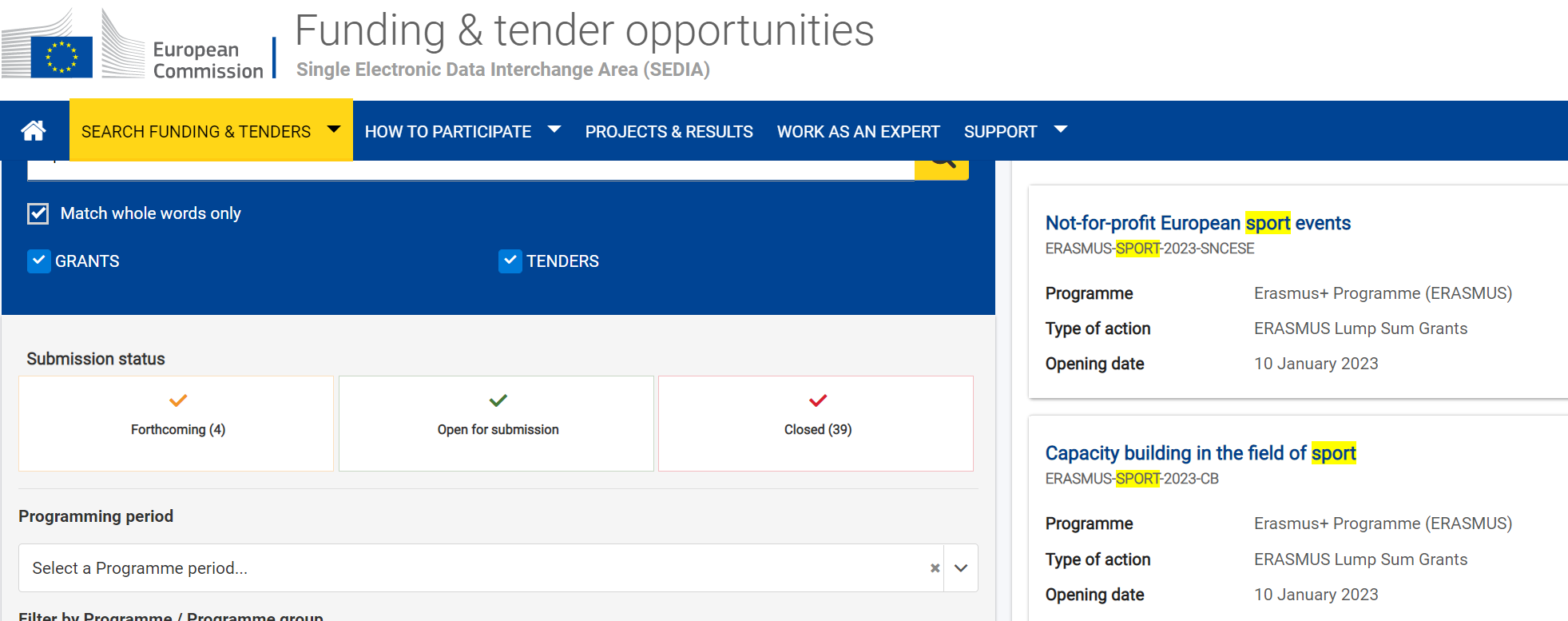 Erasmus+ Sport 2023
EACEA rīko informatīvo pasākumu 2023.gada 30.janvārī, Briselē, Beļģijā

Tiks sniegta informācija par EACEA administrēto konkursu sporta jomā nosacījumiem

Detalizētāka informācija ir šeit (EACEA m/l)
Lai veicas projektu pieteikumu sagatavošanā!